Государственный террор в Сибири
Подготовили: 
обучающиеся 9 класса
 МБОУ Троицкой СОШ
Карасукского района 
Новосибирской области 
Руководитель: Е.В. Мальчук, 
учитель истории
Полигон для концлагерей
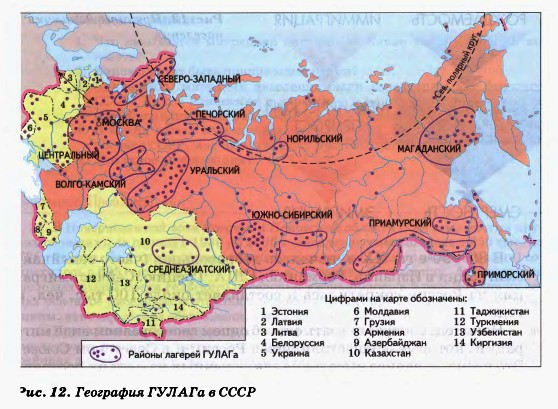 Спецпоселения Кузбасса
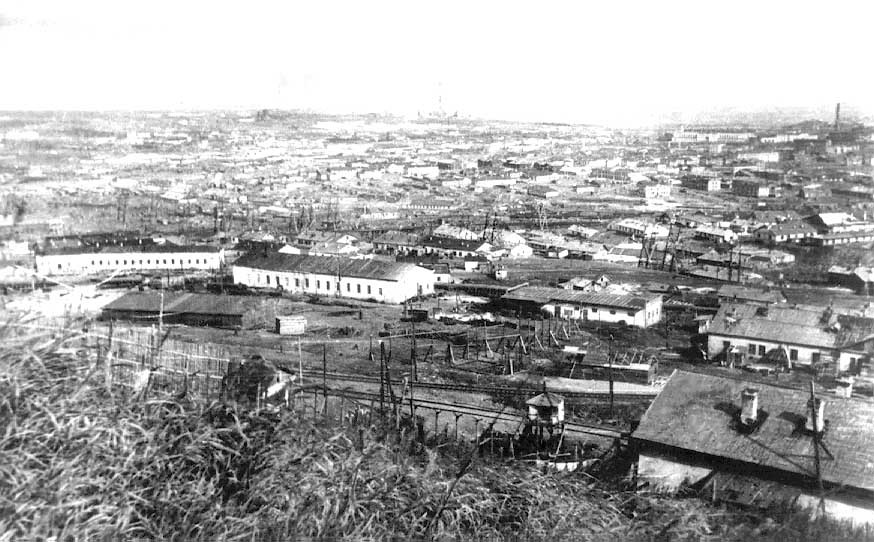 Труд заключенных на стройках Сибири
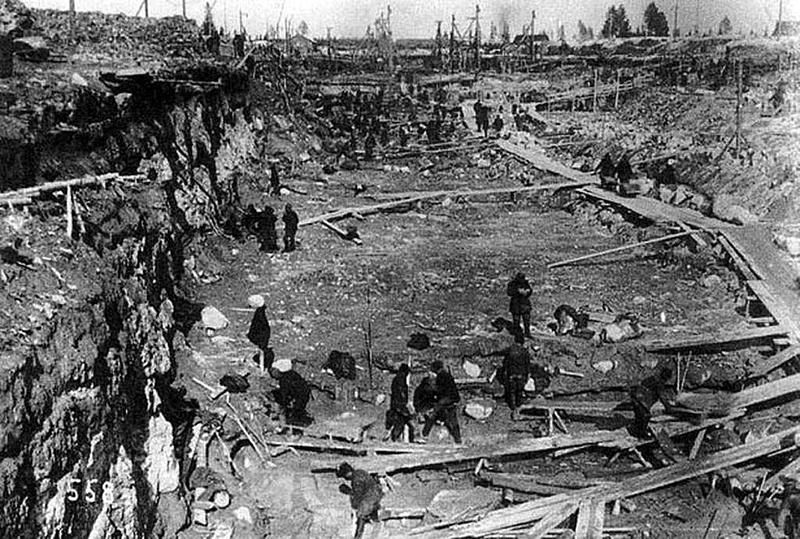 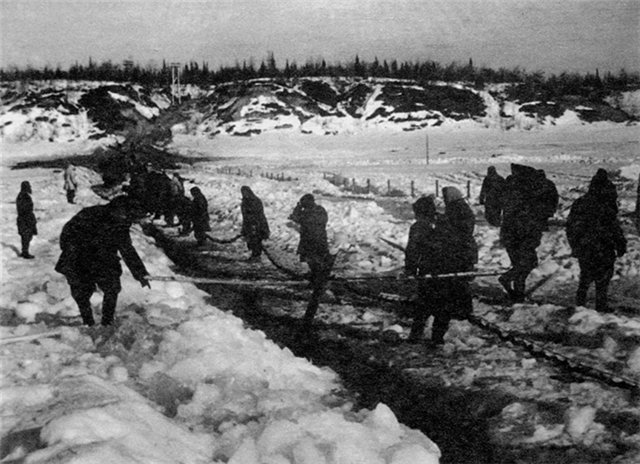 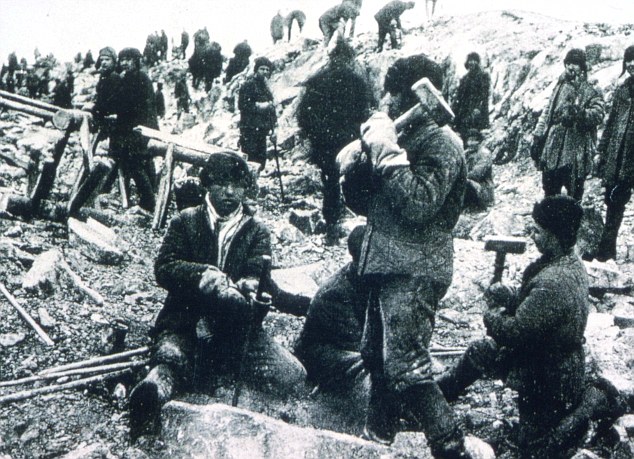 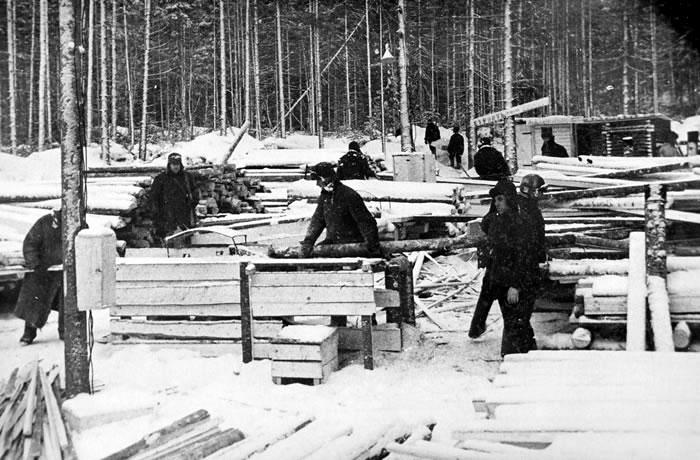 Условия жизни людей
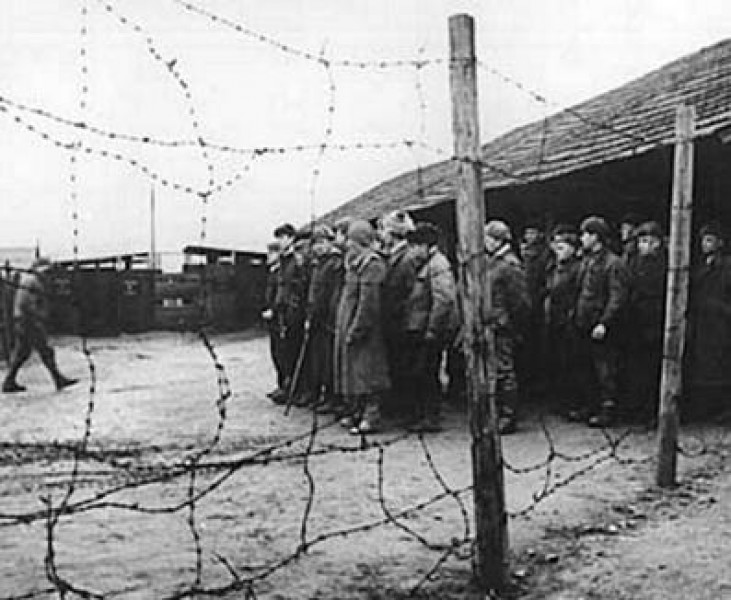 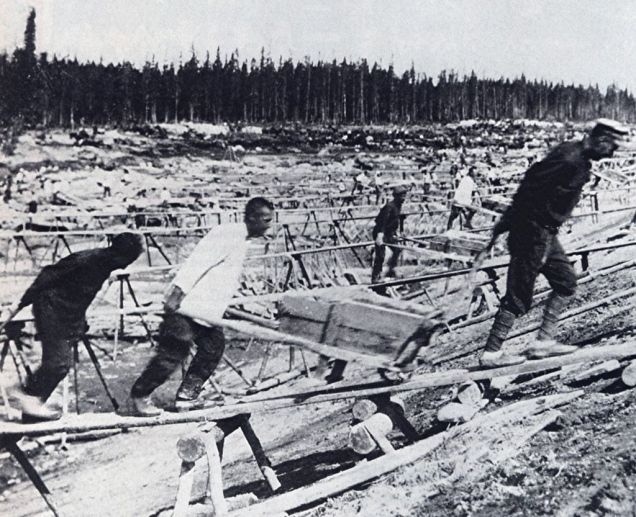 Спецпосёлки ГУЛАГа сегодня
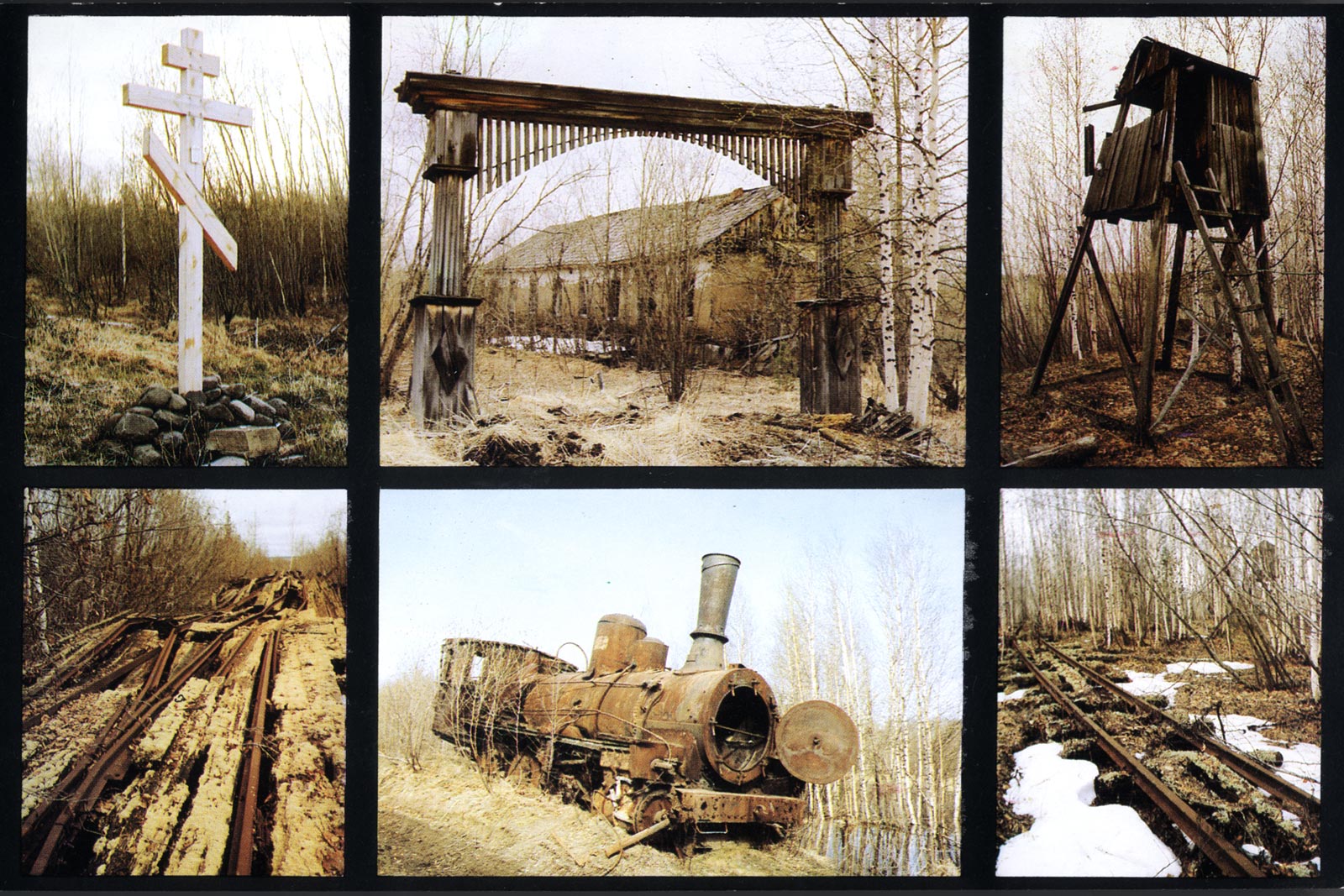 Тайга – немая свидетельница человеческих страданий
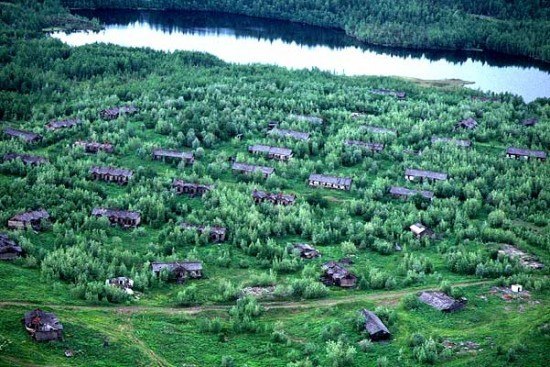 Омский Ачаирский  Крестовый монастырь – бывшая колония №8 ГУЛАГа НКВД
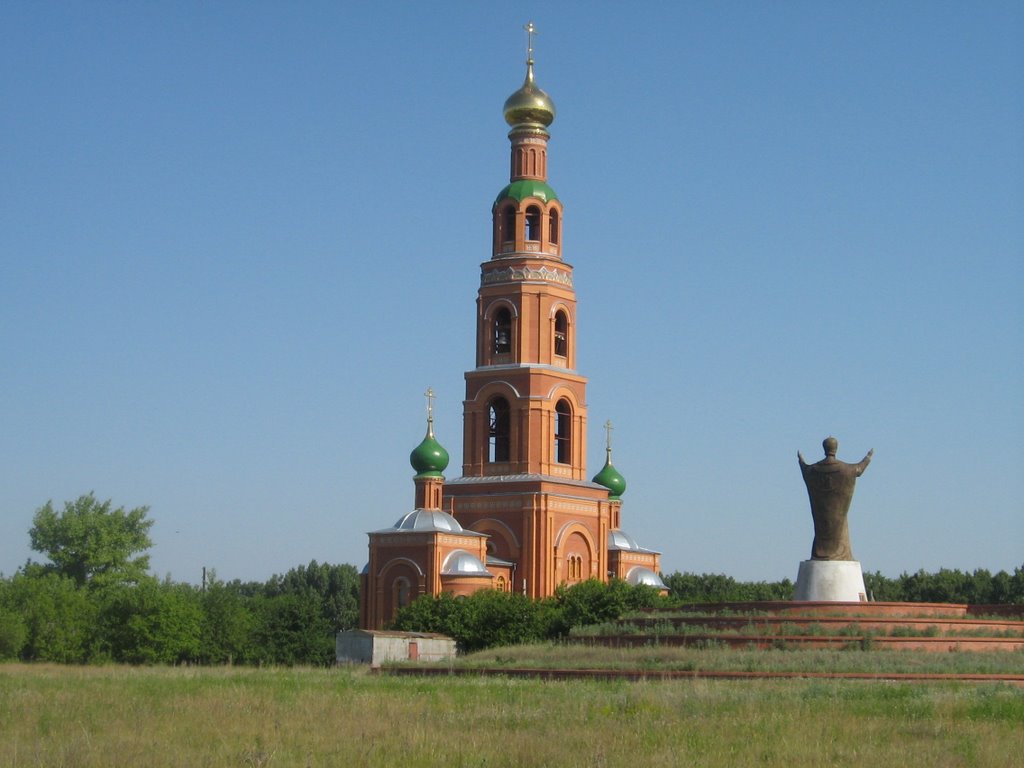 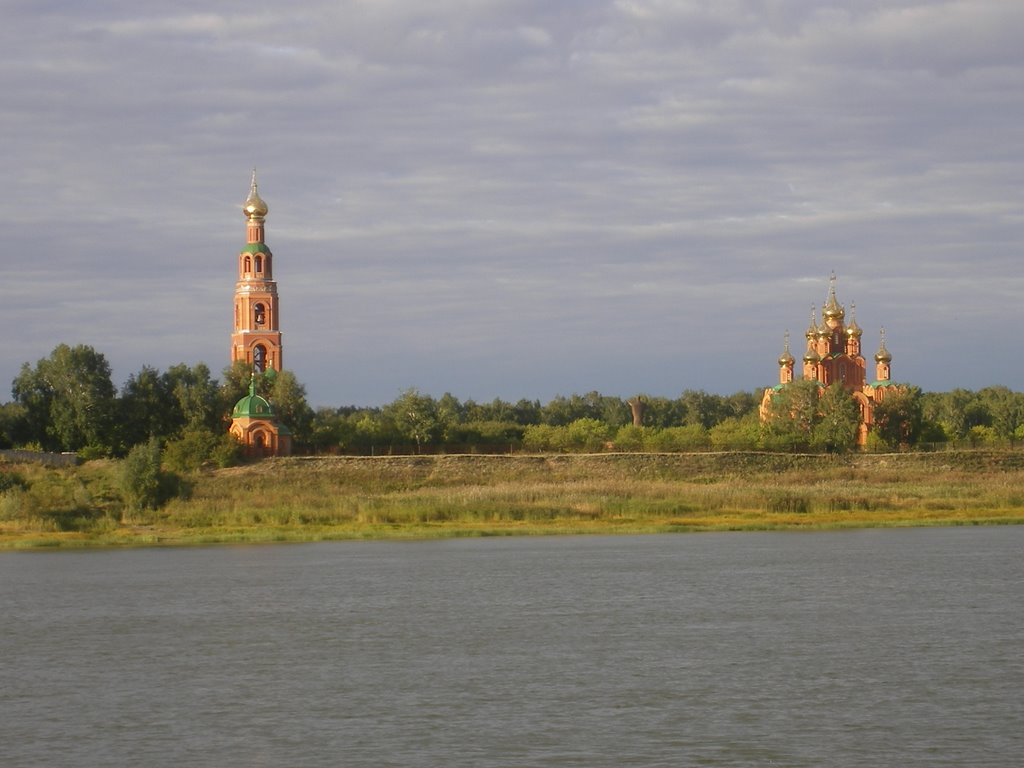 Сибирь в период террора:
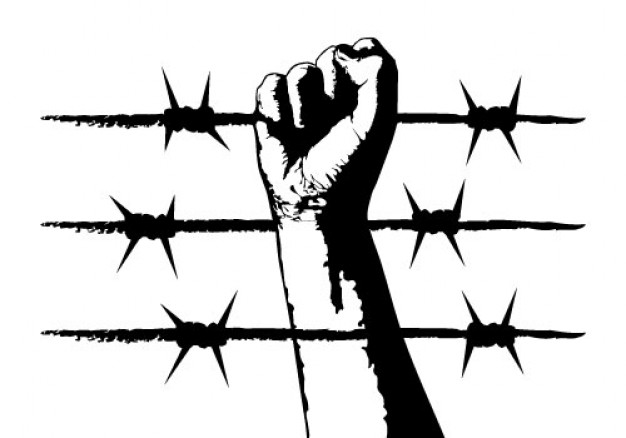 Полигон НКВД;
Место ссылки спецпереселенцев;
Средоточие лагерей и колоний ГУЛАГа;
Общая могила сотни тысяч невинных людей.